BOYA-BASKI
KUMAŞLARIN BOYANMASI VE BOYAR MADDE ÇEŞİTLERİ
Ön Terbiyenin Tanımı ve Amacı Ön terbiye işlemleri,
 Tekstil terbiyesinin başlangıcında, diğer terbiye işlemlerine hazırlık olarak ve mamulün görünümünü güzelleştirmek için yapılan mamuldeki yabancı maddeleri uzaklaştırma işlemlerinin tümüne denir. Bu işlemlerle tekstil materyalinin aşağıdaki özellikleri geliştirilir:
 Görünümü (boyama, basma, parlaklaştırma, matlaştırma vb.)
 Tutumu (yumuşatma, sertleştirme, dirileştirme, kayganlaştırma vb.)
 Kullanım özellikleri ( kolay ütülenir, güç tutuşur, su itici, çekmez vb.) Bu işlemler sonucunda mamulün hidrofilliği artar. Boyama, baskı, apre gibi sonraki işlemlere hazır hâle gelir.
PAMUKLU (SELÜLOZ ESASLI) KUMAŞLARIN BOYANMASI
Pamuk lifindeki yağ, mum, pektin gibi yabancı maddeler görünümünü hafif sarımtırak yapmakla kalmaz, life hidrofob (su itici) bir özellik de verir. Boyama, basma ve apre gibi terbiye işlemlerinin yapılabilmesi için pamuklu malzemenin üzerindeki yabancı maddelerin uzaklaştırılarak hidrofilliğinin (su seven, su emici) arttırılması gerekir. Böylece lifin boyar ÖĞRENME FAALİYETİ–1 AMAÇ ARAŞTIRMA 4 madde ve diğer kimyasal maddeleri alabilmesi sağlanmış olur.
REAKTİF BOYARMADDE İLE BOYAMA
Genelde pamuk, keten viskon gibi liflerin baskı işleminde kullanılır. 
 Reaktif Boyar maddelerin Özellikleri :
Reaktif boyar maddelerin yapısına bakıldığında dört gruptan oluştuğu görülmektedir. Bu gruplar;
 Renk verici grup,
 Bağ yapan (reaktif) grup,
 Çözünürlüğü sağlayan grup,
 Köprü grubudur. Reaktif boyar maddelerin reaktif grupları, yapıları bakımından da kendi aralarında üçe ayrılır: 
Monotriazin grubu olanlar
 Vininlsülfon grubu olanlar
Bifonksiyonel grubu olanlar (Her iki grubu da yapısında barındırır.) Reaktif grubun yapısı baskı için önemlidir. Eğer direkt ya da rezerve baskı yöntemi kullanılacaksa yapısında monotriazin veya bifoksiyonel grubu olan reaktif boyar maddeler tercih edilir. Çünkü bu boyar maddeler elyaf ile daha sağlam bağ yapar. Eğer yapılacak baskı aşındırma baskı ise ve zemin boyaması reaktifle yapılacak ise bu durumda vinil sülfon grubu ihtiva eden bir reaktif boyar madde kullanılmalıdır.
YÜNLÜ VE İPEKLİ (PROTEİN ESASLI)KUMAŞLARIN BOYANMASI
Protein Esaslı Mamullere Uygulanan Ön Terbiye İşlemleri Hayvansal lifin yapı taşı proteindir. Protein lif grubu, kıl kökenli ve salgı kökenli olmak üzere iki kısımda incelenir. Kıl kökenli yünü oluşturan proteinin özel adı keratin; salgı kökenli olan ipeği oluşturan proteinin özel adı ise fibroindir. Her ikisi de protein olmasına karşın yün ve ipeğe uygulanan ön terbiye işlemleri farklıdır
Yünlü Mamullere Uygulanan Ön Terbiye İşlemleri
Yünün yıkanması 
Yünlü mamullerin ön terbiyesinde en önemli işlem yıkamadır. Yün elyafı, yapısında fazla miktarda yabancı madde içerdiğinden ve bu yabancı maddeler iplik elde edilmesi sırasında rahatsız edici olduğundan yapak hâlinde yıkanır.
Yünlü mamullerin karbonizasyonu
Kirli yün liflerinde ağırlıklarının %5-40'ı kadar bitkisel artıklar bulunmaktadır. Pıtrak, diken, ot, yaprak ve yem artıkları gibi bitkisel kaynaklı maddelerin bir kısmı kirli yünün üzerinden yıkamayla uzaklaştırılır. Fakat pıtrak, diken gibi liflere iyi tutunmuş maddeler yıkama ve hatta mekaniksel işlemlerle bile uzaklaştırılamaz. Bu durumlarda kimyasal yöntemlerden faydalanma yoluna gidilir ki yünlerdeki bitkisel artıkları uzaklaştırmak için yapılan kimyasal işleme “karbonizasyon” (kömürleştirme) denir. Karbonizasyon işleminin esasını, mamulün inorganik asitlerle veya ısıtılınca asidik özellik gösteren tuzlarla yüksek temperatürlerde işlem görmesi oluşturur.
Yünlü mamullerin beyazlatılması
Ağartma (beyazlatma) yün sektöründe pamuklularda olduğu kadar önemli ve sık uygulanan bir işlem değildir. Dünyada tüketilen yünün büyük bir kısmı koyu ve donuk renkte boyanmış mamullerin yapımında kullanıldığından, ağartılmalarına gerek yoktur. Beyazlatma daha çok beyaz trikotajlar, açık tonlarda boyanacak kumaş ve trikotajlar ile basılacak yünlü mamuller için gereklidir. Bu durumlarda yünün doğal sarımtırak rengi rahatsız edeceğinden bir ağartma işlemiyle giderilmesinde fayda vardır.
Dinkleme
Dinklemenin esası, yün liflerinin keçeleşme özelliğinden faydalanılarak kumaşın görünüm ve tutumunun değiştirilmesidir. Dinkleme sonucu kumaşlar yalnız az veya çok keçeleşmiş bir yüzey yapısı kazanmakla kalmaz. Aynı zamanda dokuma tekniğiyle elde edilmesi olanaksız derecede sıkılaşır. Bunun sonucu olarak da kumaşların bütün dayanımlarında bir artma olduğu gibi rüzgâr ve diğer dış etkenlere karşı koruma ve dolayısıyla sıcak tutma özelliği de artar.
İpekli Mamullere Uygulanan Ön Terbiye İşlemleri
Ham ipek ipliği, ipeğin bileşiminde bulunan serisinden dolayı sert, mat ve hidrofob bir karaktere sahiptir. Bu özellikleri ipeğe terbiye işlemlerinde olumsuzluk vereceğinden serisin uzaklaştırma yapılmalıdır. İpek liflerinin ön terbiye işlemlerine geçmeden önce kozadan lif elde etmek için yapılan koza kaynatma (pişirme) işlemine değinilmesi gerekir.
Koza kaynatma
Kozalardan lif uçlarının bulunarak çekilebilmesi için kozaların sıcak su ve buharla işlem görmesi gerekmektedir ki bu işleme “pişirme” veya “koza kaynatma” adı verilir. Koza kaynatmadan amaç; liflerdeki serisin kısmını yumuşatmak ve bu sırada kozaların içerisinin suyla dolmasını sağlamaktır. Resim 1.2’de koza kaynatma işleminin yapılışı görülmektedir.
Serisinin uzaklaştırılması
Kozalardan kesiksiz lif hâlinde çekilen ipek tellerini bir araya getirerek ve belirli bir katlı büküm vererek elde edilen ipek ipliklerine “ham ipek” veya “gege” denir. Ham ipek liflerinde fibroinin etrafını saran serisin, ipeğe mat bir görünüm ve gevrek bir tutum verir. Bu nedenle ham ipek liflerine serisin uzaklaştırma işlemi uygulanır. Serisin uzaklaştırma işlemi genellikle sıcak yeşil sabun çözeltisiyle yapılır
İpek liflerinin ağartılması
Yün liflerinde olduğu gibi, ipek liflerinin ağartılması da indirgen veya yükseltgen maddelerle yapılabilir. Fakat genelde serisini uzaklaştırılmış lifler yeterli beyazlığa sahip olduklarından eğer beyaz olarak kullanılmayacaklar veya açık tonda, canlı nüanslarda boyanmayacaklarsa ağartılmalarına gerek yoktur. İpek lifleri indirgen veya yükseltgen maddelerle ağartılır
ASİT BOYARMADDE İLE BOYAMA
Protein ve poliamid lifi asidik ortamda boyadıkları için bu adı almış suda çözünebilen boyar maddelerdir. Boyar madde ile lif arasında iyonik bağ oluşur.
 Asit boyar maddeleri, genel özellikleri ve uygulanış yöntemine göre üç guba ayrılır : 
 Kuvvetli asidik ortamda boyayan asit boyar maddeleri (pH 2 – 3,5),
 Orta kuvvette asidik ortamda boyayan asit boyar maddeleri (pH 3,5 – 5,5),
 Zayıf asidik ve nötr ortamda boyayan asit boyar maddeleridir (pH 5,5 – 7).
Asit Boyar maddelerle Yünlü Materyalin Boyanmasında Kullanılan Kimyasal Maddeler
Su: Boyama banyosunda kullanılacak işletme suyu yumuşak (metal iyonları içermeyen su) olmalı veya boya banyosu içine su sertliğini giderici maddeler konulmalıdır. Suya sertlik veren ağır metal iyonları boyamayı olumsuz yönde etkiler.
 Tuz: Boyar maddenin lif tarafından kontrollü çekimini sağlamak için kullanılır. 
 Asit: Banyonun pH’ını asidik olarak ayarlamak için kullanılır.
 Egalize maddesi: Düzgün boyamaya yardımcı olur.
 Koruyucu maddeler: Yün lifinin mekanik etkilerden zarar görmesini engellemek için kullanılır
METAL KOMPLEKS BOYAR MADDELERLE BOYAMA
Protein lifi, kıl kökenli ve salgı kökenli olmak üzere iki ana grupta incelenir. Hayvansal lifin ana yapı maddesi proteindir. Kıl kökenli yünün ana yapı maddesi keratin, salgı kökenli olan ipek lifinin ise fibroin isimli proteindir. Yün ve ipek lifi, protein içerdiğinden boyanma açısından da benzerlik gösterir.
Kullanım Yerleri
Metal kompleks boyar maddeleri, yün, ipek ve sentetik (özellikle poliamidler, akrilik lifler ve polyester) lifler için uygulanabilen bir çeĢit asit boyar maddesi türüdür. En sık, yün ve poliamidde kullanılır. Yapak, tarama bandı, dokuma ve örgü ipliklerle kumaĢların boyanmasında kullanılır.
Metal Kompleks Boyar Maddelerin Yapısı ve Özellikleri
Asıl renk veren maddenin yanı sıra, yapısında krom, nikel veya kobalt metallerinin bir veya daha fazla atomunu içeren oldukça büyük moleküllerden oluşur. İki esas tipi vardır:
 1:1 metal kompleks boyar maddeleri: 1 metal iyonu, 1 boyar madde molekülüyle kompleks meydana getirir. 
1:2 metal kompleks boyar maddeleri: 1 metal iyonu, 2 boyar madde molekülüyle kompleks meydana getirir. Boyar maddenin mamulün içine difüzyonu için birinci tipte kuvvetli asidik banyo, diğer tipte nötr banyo gerekir. Metal kompleks boyar maddeler liflere Ģu bağlarla bağlanır
 Elektro statik bağlar
 H köprüleri
 Van der waals kuvvetleri
 Koordinatif bağlar Özellikleri:
 Yüksek derecede ıĢık, yaĢ ve ter haslıklarına sahip boyamalar elde edilir
Dinkleme ve asit dinkleme haslıkları, 1:1 metal komplekste çok iyi değildir.
 Düzgün bir boyama güçtür. Boyama Ģartlarının dikkatli uygulanması gerekir. 
Renkler iyidir, ancak, parlak mavi ve yeĢiller elde edilemez. 
Ġstenilen renk tonunu tutturmak kolaydır.
SENTETİK KUMAŞLARIN BOYANMASI
Yıkama 
Sentetik mamuller üzerinde; elyaf eğirme işleminden gelen preperasyon maddesi, makine yağları, işaretleme boyaları, depolamada oluşan kirler gibi mamulün temiz görünümünü bozan kirler içerir. Bu maddeler boyamada ve diğer terbiye işlemlerinde sorun yaratacağından bir ön yıkama işlemi yapılmalıdır.
Termofiksaj (Isıl Fiksaj)
Sentetik materyaller genel olarak boyut stabilitesinin sağlanması için termofiksaj işlemine tabi tutulur. Termofiksaj, buharla fiksaj veya hidrofiksaj tekniklerinden birisi kullanılarak sağlanır. Bu işlem ile çekmezlik sağlanması yanında polyester elyafın pilling tehlikesi, poliakrilonitril elyafın da kırık izi oluşma tehlikesi azalır.
Beyazlatma
Poliamid ve polyester lifleri temiz ve beyaz lifler olduklarından çoğunlukla ağartma yapmaya gerek yoktur. Ancak ışık etkisiyle sararma, ağartılan liflerde daha az olduğu için ağartma yapılabilir. Poliakrilonitril lifleri, polyester ve poliamidden farklı olarak sarılık göstermektedir. Bu nedenle beyaz olarak kullanılacak veya açık renklere boyanacak poliakrilonitril malzemenin ağartılması gerekmektedir
PA (NAYLON) BOYAMA
Naylon (Polyamid) boyamada asit ve metal kompleks boyalar kullanilmaktadir. Kullanilan boya, boya metodu ve naylon cinsi hasliklarda etkili olmaktadir.
NAYLON (POLIAMID):
 
Poliamid elyafi sektörde Naylon adiyla bilinmektedir. Naylon elyafi; kimyasal elyafin üretilmesinde öncü konumda olan, çok kullanilan ve çok çesitleri olan bir elyaftir.Hammaddesi petroldür. Ilk kimyasal elyaf elde etme çalismalari ve arastirmalari sirasinda naylon elyafinin polyester karsisinda saglamlik açisindan daha ileride olmasi, bu elyafin polyester ve diger kimyasal elyaflarin üretim çalismalari içinde ön plana
çikmasini saglamistir.
Bu güne kadar en çok bilinen naylon elyaflari, poliamid 6 ve poliamid 6.6’dir. Genel olarak bütün poliamid elyaflarina naylon denilmesinin yaninda, aslinda naylon terimi poliamid 6.6 elyafi için öngörülmüstür. Poliamid 6 elyafina da perlon denilmektedir. Bununla beraber bu iki poliamid tipine göre daha az öneme
sahip bir tip de poliamid 11’dir. Buna ise rilsan adi verilmektedir. Naylon elyaflarinin yukarida bahsedilen klasik tipleri ilk üretildigi yillarda kazandiklari büyük önemi bir müddet sonra kaybetmislerdir. Bunun nedeni özellikle giysilik kumaslarda sagliksiz bir takim etkiler (terletme, kasinti) yaratmasidir. 1990’li yillarin baslarindan itibaren naylon elyafinin bu olumsuz özellikleri giderilerek (elyaf üretimindeki degisiklerle), özellikle Du Pont firmasinin ürettigi Tactel, Nylstar ticari isimleriyle piyasaya sürdügü yeni naylon elyaflari ile tekrar önem kazanmistir.
PAC VE PAN KUMAŞLARIN BOYANMASI
Bu liflerin bir çok farklı modifikasyonu bulunması nedeniyle boyama koşulları farklılık gösterir payasa da ,orlon 81, bayer gibi farklı isimlerde poliakrilonitril mamülleri bulunmaktadır.Poliakrionitril yarı mamülleri dispersiyon ve katyonik bm’lerle boyanır. Dispersiyon boyarmaddesiyle boyama koşulları şöyledir Boyarmadde 50 C de sıcak su ile disperslenir ve 1-2 g/l dispersleme maddesi içeren boyarmadde boyama banyosuna katılır , 20 dakika kaynar sıcaklığa getirilir ve 1-1.5 saat kaynar suda boyanır. Sonra sıcak ve soğuk durulanır.
- BASKI NEDİR?
Tekstil mamüllerini boyama ve baskı yöntemleri ile renklendirme,apre işlemleri ile kalitesini artırma baskılarını kontrol etme,ulusal ve uluslar arası standartlara uygunluğu test etme yeterliliklerini kazandırmaya yönelik eğitim ve öğretim veren daldır.
Baskı işlemi basamakları;
BASKI
KURUTMA
FİKSAJ
BASKI
Baskı kumaş yüzeyinin bölgesel olarak renklendirilmesidir. Baskı tekniğinde kullanılan şablon ile boyarmaddenin kumaş yüzeyine geçişi sağlanır. Boya patı , şablonlar üzerinde ki hazırlsnmış resime göre kumaş üzerine aktarılır. Kullanılan makine tekniğe göre motifleri kabartma derin yada açık gaze bezi gözenekleri olabilir. Baskı işlemi genellikle kumaş üzerine yapılır. Az da olsa tarak bandı ve çözgü ipliği üzerine de baskı farklı tekniklerle yapılabilir. Çeşitli lifler için boyamada kullanılan bütün boyarmadde sınıfları baskı işleminde de kullanılabilir. Boyarmaddelerin özellikle baskı için genişletilmiş olanları da vardır. Çok renkli bir kumaş basımında değişik boyarmadde sınıflarından aynı baskı işlemide uygulanabilir.
KURUTMA
Kurutma işlemi kuru ısı veren makinelerde yapılabilir. Bunun için en uygun kurutma makineleri ramözlerdir. Ramözde kurutma yapılabildiği gibi aynı zamanda ramözün girişindeki mandallar ve iğneler yardımıyla en boy ayarı da yapılabilmektedir.
FİKSAJ
Fiksaj işleminin amacı, sentetik mamullere elyaf üretimi sırasında meydana gelen iç gerilimleri uzaklaştırmak, mamulü stabil hâle getirmek ve materyale dayanıklı düzgün bir şekil vermek için yapılır.
Fiksaj İşleminin Yapılışı
Sentetik mamullere fiksaj işlemi iplik ve kumaş hâlinde yapılır.Fikse işlemi: Sıcak hava ile fiksaj : Bu işlem genellikle ramözde, sıcak hava altında kumaşın gerdirilerek fikse edilme işlemidir. İşlem süresi materyale bağlı olarak 10 saniye ile 3 dakika arasında değişir.

Sıcak su ile fiksaj : Kumaşlar, levent üzerine sarılarak; iplikler, bobin hâlinde basınçlı aparatlarda sıcak su verilerek fikse olur.
Sıcak buhar ile fiksaj: Kumaşlar, levent üzerine sarılarak; iplikler, bobin hâlinde basınçlı aparatlarda buhar verilerek fikse olur.
DESEN VE RAPORTLAMA
DESEN
Desen tasarımı yapılırken;kumaş cinsi kullanım alanı ,baskı çeşidi,baskı makinesi ve günün moda akımları dikkate alınmalıdır. Desen tasarımı yapılırken baskı yapılacak kumaşın kullanım alanı en önemli faktörlerdendir. Giyim ürünü,döşemelik ,perdelik,çarşaf takımı , kaşkol ve kravat gibi tekstil ürünlerine uygun desen yapılmalıdır.
RAPORTLAMA
Desen üzerindeki motiflerin birbirine yakınlığı, uzaklığı, büyüklüğü, renk sıralamaları ve gruplaşmaları, biçim dengesizliklerinin ortadan kaldırılarak farklı şekillerde düzenlenmesi işlemidir.
Kullanılan raport çeşitleri şunlardır;
Tam veya düz raport
Yarım veya soter raport
Diyagonal veya üslup raport
Çevirme raport
Kapaklama raport
TAM VEYA DÜZ RAPORT
Uygulaması en kolay olan raportlama şeklidir. Kumaşın atkı ve çözgü yönünde; desen motiflerinin dik açı yapacak şekilde tekrarı ile elde edilen raport sistemidir. Genellikle yol oluşturmayacak desenlerde tercih edilir.
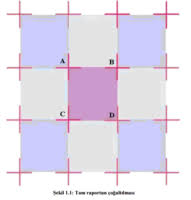 Düz (Tam) Raport Sistemine Göre Desen Uygulaması
Birim raport ölçüleri belirlenir.
 Çizim araç gereçleri yardımıyla raport karesi dört aks olarak çizilir. Aks çiziminin doğruluğu karşılıklı kenarlardaki aksların üst üste getirilmesiyle kontrol edilir (A ile C, B ile D). Akslardaki kaymalar raport tekrarında desende kaymalara neden olacağından doğru oturtulmalıdır.
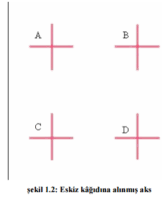 YARIM REPORT
Desen rapor ekseninin, rapor büyüklüğünün ½ kadar kumaş boyunca çözgü ipliği yönünde yükseltilmesi veya alçaltılması ile elde edilir.
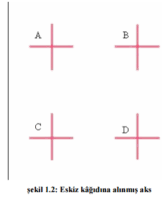 DİYAGONEL RAPORT
Deesen raport ekseninin ,rapor büyüklüğünün 1/3 , ¼ , 1/5 kadar kumaş boyunca yükseltilmesi veya alçaltılması ile elde edilir. Bu teknikte tam raport ve yarım raport ölçülerinin haricinde diğer bütün oranlarda yükseltme yapılabilir.
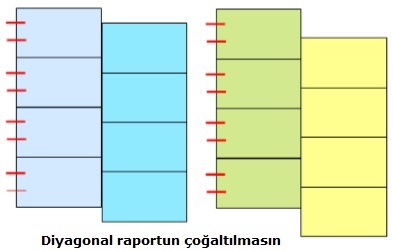 ÇEVİRME RAPORT
Eşarp, mendil gibi kare kompozisyonları olan desenler için ½ yada ¼ birim ölçütte hazırlanmış raportlardır. Desen ölçütlerini ve şeklini bozmadan raporu 1 ya da 3 kez çevirerek elde edilir.
KAPAKLAMA RAPORT
Kare ,dikdörtgen kompoziyonlarda eşarp,mendil,masa örtüsü desenlerinde kullanılır. Bu raport türü ½ , ¼ ve katlarında olabilir.
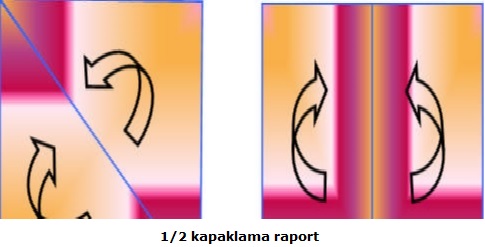 BASKI ÇEŞİTLERİ
Toride aynıdesen , aynı makinede,farklı baskı çeşitleri ile üretilebilir. Uygulamada bu baskı çeşitlerinin seçimi ,basılacak desenin büyüklüğüne, kumaşın yapısına ,desen karakterine ve lif cinsine göre tespit edilir.,
DİREKT BASKI
Kesikli, yarı sürekli ve sürekli yöntemlerle boyama yapılabilir. Ancak yarı sürekli ve sürekli yöntemlerde bu boyarmaddelerin kullanımı fazla yaygın değildir.
AŞINDIRMA BASKI
Aşındırma baskısının esası boyalı bir kumaşın rengini basılı alanlarda tahrip etmektir. Bu amaçla bir ön boyamadan geçmiş, boyası tamamen fikse olmuş kumaşlar üzerine, içinde aşındırma maddesi dediğimiz zemin boyasını tahrip eden kimyasal maddeler bulunan bir baskı patı ile baskı yapılır.Böylece basılı alanlarda zemin boyasını tahribi ile beyaz figürler oluşur ki, buna beyaz aşındırma denir. Eğer baskı patı içine aşındırma maddelerine dayanıklı ve zeminden farklı renkte olan boyar maddeler eklenirse basılı alanlarda zemin boyasından farklı renkte figürler oluşur ki buna da renkli aşındırma denir.Aşındırma baskılar, şüphesiz ancak zemin boyası aşındırılabilir özellikte ise, yani aşındırma maddelerine karşı dayanıksız ise, yapılabilir. Örneğin Azoik boyalar, seçilmiş direkt boyalar, reaktif boyalar, selülozik elyaf için en çok kullanılan aşındırılabilir zemin boyalardır. Bu lifler üzerine renkli aşındırma yapmak için baskı patına ilave edilen aşındırma maddelerine karşı dayanıklı boyar maddeler ve seçilmiş pigment boyar maddelerdir.
REZERVE BASKI
Bu metodda baskı patı , zemin boyasının fikse olmasını önleyen maddeler içerir. Başlıca iki prosese göre yürütülür.
 Ön Baskı Rezerve 
Önce baskı yapılır,sonra fularlanır veya baskı yaplır. 
Üst Baskı Rezerve 
Kumaş önce fularlanır,sonra fikse olmamış boyanın üzerine rezerve baskı uygulanır. Bu metodun aşındırmadan en onemIi farkı zemin boyasının henüz fikse edilmemiş olmasıdır.
BASKININ FİKSE EDİLMESİ
Pigment baskıda optimum haslıklar 140 oC’ de 5 dakika’ da sağlanmaktadır. Daha yüksek temperatürlerde ise fiksaj zamanı kısaltılabilir. Standart kural olarak: temperatürdeki her 10 oC’ lik artış için fiksaj zamanı yaklaşık 1 dakika kısaltılabilir. Az gazlı ve gazsız sistemlerde yeterli bir kondenzasyon için ısının en az 140-150 oC olması gerekmektedir. Gazlı baskı sistemlerinden farklı olarak fiksaj temperatürünü düşürüp, fiksaj zamanını arttırarak bir dengeleme yapmak söz konusu değildir. Sentetik kıvamlaştırcılar düşük temperatürlerde yeterince şişemez ve optimum yaş haslık özellikleri elde edilemez.
Kumaşa Aktarılan Pat Miktarını Belirleyen Temel ParametrelerŞablon baskıcılığında (film-druck / rotasyon) kumaşa aktarılan pat miktarı genel olarak şu baskı parametrelerine bağlıdır. Şablon açık alan yüzdesi büyüdükçe, şablonun kesit kalınlığı düştükçe, pat viskozitesi düştükçe, şablon üstü pata uygulanan rakle basıncı (rakle açısı ve/veya mekanik baskı) şablon altı basıncından ne kadar büyükse kumaşa aktarılan pat miktarı o denli arttar.
KURU FİKSAJ
Kuru ısı fiksesi daha çok pigment renkler ile yapılan baskılarda kullanılmaktadır.Pigment renkler ile yapılan baskılarda kullanılan kuru ısı fikse prosesinde, temel işlev binderlerin meydana getirdiği üç boyutlu film tabakasındadır. Binder, pigment ile birlikte kumaşa uygulandığı zaman uygun fikse prosesi ile üç boyutlu bağlanma mekanizması oluşturabilir ki, burada binderin bağlanma hızı; süre, temperatür, pH, reaktivite gibi birçok faktöre bağlıdır.
YAŞ FİKSAJ
Pigment baskılar dışındaki tüm baskılarda boya fiksajını yıkama işlemi takip eder. Böylece kıvam maddelerinin, fikse olmamış boya partiküllerinin, kimyasal madde artıklarının kumaştan uzaklaştırılması mümkün olur.Bazı boyarmaddelerin (örneğin küp boyarmaddelerin) fiksajı yıkama sırasında tamamlanır. Sonuç olarak yıkama optimum haslık özellikleri sağlar, rengi parlatır. - See more at: http://www.tekstildershanesi.com.tr/bilgi-deposu/baski-tekstil-basmaciligi-hakkinda-genel-bilgiler.html#sthash.kn4pDyIw.dpuf
BUHARLI FİKSAJ
Baasmacılıkta en çok kullanılan fiksaj yöntemidir. Buharlama işleminin temeli, basılan ve kurtulan kumaşların ;kullanılan boyarmadde sınıfına,lifin cinsine ve baskı yöntemine göre 1-3 atü basınç altında 100 C deki doymuş buhar veya 100-180 C arasında kızgın buhar ortamında 30 saniye ile 1 dakika arasında işleminde tabi tutulmasıdır.
BASKI TEKNİKLERİ (MAKİNELERİ)
Baskı tekniklerinin sınıflandırılması, geleneksel baskı tekniklerinin baskı prensibi ve bu baskı prensiplerine göre çalışan baskı makineleri dikkate alınarak yapılır.
YÜKSEK BASKI
Bu teknikte basılacak desen motifi yüksekte olacak şekilde baskı kalıpları hazırlanır. Bu yöntemle çalışan el baskısı ve mekanik baskı modelleri vardır.
DERİN BASKI
Bu teknikte basılacak desen motifi derin olacak şekilde baskı kalıpları hazırlanır.Bu yöntemle çalışan mekanik baskı makineleri vardır.
ŞABLON (FİLM) BASKISI
Düz silindirşeklindeki şablonlar ile baskı gerçekleştirilir. Günümüzde en çok kullanılan yöntemdir.
ÖZEL BASKI YÖNTEMLERİ
Orbis Baskı
Transfer Baskı
EL BASKISI
El baskıcılığında basılacak şekil tahta kalıplara çıkıntı halinde oyulur. Baskı patı hazırlandıktan sonra keçeden bir ıstampaya emdirilir. Kalıplar ıstampa üzerine basılarak çıkıntı kısımlar boyanır. Bu boyalı kalıplar kumaş üzerine basıldığında basılan yerler boyanmış olur. En eski ve en artistik baskı yöntemidir.
RULO BASKI
Rulo baskı, desenin bakır silindirlere oyularak kumaşa aktarıldığı yöntemdir. Gravür işlemi uzun ve maliyetli olduğu için ancak aynı desende uzun metrajlarda ekonomiktir. Gravür (derin) baskıda baskı alt silindirlerinin her birinin altında bir boya teknesi vardır. Silindir dönerken tekneden boyayı alır. Baskı patının fazlası rakle ile sıyrılır. Böylece sadece oyuk kısımların içi boya patı ile dolar, bu boya ana silindir üzerinden geçen kumaşa basınç yardımıyla aktarılır.
FİLM BASKI
Düz şablonlu (film-druck) baskı Şablon bezi üzerinde basılmayacak kısımların lak ile kapatılarak, diğer kısımların baskı patının geçmesine izin veren şablonlarla baskı gerçekleştirilir. 
Rotasyon şablonlu baskı Desen delikli bir silindir şablon üzerine aktarılmıştır. Üretim hızı en yüksek, en modern baskı yöntemidir. Rulo, düz şablonlu ve rotasyon baskıların birbirleriyle karşılaştırılması Tablo 1′ de verilmiştir.
Tablo 1:Baskı yöntemlerinin karşılaştırılması 
Rulo BaskıDüz şab.baskıRotasyonÜretim hızı (m/dak)100-15010-1525 – 100Desen başına min.üretim (m)10.0001.000 – 10.0001.000 – 10000Yer gereksinimi AzÇokAzBoyarmadde ve kimyasal tüketimi AzÇokAzRenk derinliği / ParlaklıkBad Very İyi İyiBeyaz zeminde kirlenmeBad İyiİyiEzilmeYüksekDüşükDüşük
Baskıların FiksesiHerhangi bir baskı metoduna göre kumaşın üzerine bölgesel olarak aktarılmış boyarmaddenin özel bir işlemle liflere fiksesinin sağlanması gerekir. Basılmış boyarmaddenin fiksesi,
Buharlama ile fikse
Doymuş buharla
Kızgın buharla (HT buhar)
Basınçlı buharla
- See more at: http://www.tekstildershanesi.com.tr/bilgi-deposu/baski-tekstil-basmaciligi-hakkinda-genel-bilgiler.html#sthash.kn4pDyIw.dpuf
FİLM-DRUCK BASKI MAKİNELERİ
Bu teknikte ; basılacak kısımların açıkda bırakılıp,basılmayack kısımların boya geçirmeyen lak ile kapatıldığı şablonlar kullanılır. Gaze bezi imalatı , önceleri doğal liflerden ipek , bronz iplikleri ile yapılmıştır. Günümüzde daha çok sentetik iplik teknolojisinin gelişmesi ile naylon ve polyester esaslı iplikler kullanılmaktadır. Bu şablonlara elek ya da gaze bezi de denir. Bu nedenle film baskı tekniğine elek baskısı da denmektedir.
ROTASYON BASKI MAKİNELERİ
Film baskı tekniği ile çalışan rotasyon baskı makineleri ilk kez 1963 yılında Hollanda Stork firması tarafından üretilmiştir. Bu makinelerin ve tekniğin gelişmesinde anahtar rol oynayan parça , silindir şeklindeki şablonlardır. Silindir şablonların imalatı ileri teknoloji gerektirmektedir. Bu şablonlar ; galvano plastikten perfore silindir oarak ya da direkt desenlendirilmiş nikel dikişsiz delikli silindirlerdir.
ÖZEL BASKI TEKNİKLERİ
Moda akımlarındaki çok farklı kültürlerin geleneksel baskı yöntemlerinden esinlenerek geliştirdikleri birçok özel baskı tekniği bulunmaktadır. Bu teknikler daha önceki derslerde görmüş olduğumuz ,yaygın olarak kullanılan tekniklerden farklıdır.
TRANSFER BASKI
Bu tekniğin esası uygun bir kağıt üzerine uçucu dispers boyarmadde ile basılmış desenin,ısı ve basınç altında kumaş üzerine aktarılmasına dayanır. Baskı işlemi 150-220 C arasında gerçekleştirilir. Bu teknikte kullanılan boyarmaddenin süblimleşme yani ısı etkisiyle buharlaşma özelliğine sahip olması gerekir.
KAYNAKÇA
http://www.tekstilbilgi.net/kumas-baski-teknikleri.html
http://www.tekstilbilgi.net/kumas-baski-teknikleri.html
http://www.tekstildershanesi.com.tr/bilgi-deposu/baski-tekstil-basmaciligi-hakkinda-genel-bilgiler.html
http://dergi.tekstilvemuhendis.org.tr/article/view/5000000605/5000001183
http://www.kumasci.com/Formlar/TerimGoster.aspx?Terimid=651
http://www.altoteks.com.tr/Sayfalar.aspx?id=50
http://www.tekstildershanesi.com.tr/bilgi-deposu/tekstil-liflerinin-boyanmasi.html
http://www.megep.meb.gov.tr/mte_program_modul/moduller_pdf/Proteini%20Boyama%201.pdf
http://www.megep.meb.gov.tr/mte_program_modul/moduller_pdf/Temel%20Boyama.pdf
http://megep.meb.gov.tr/mte_program_modul/moduller_pdf/Boyar%20Maddelerle%20Bask%C4%B1%201.pdf
https://tekstilsayfasi.blogspot.com.tr/2013/01/fiksaj-ve-termofiksaj-islemleri.html
http://www.megep.meb.gov.tr/mte_program_modul/moduller_pdf/Dijital%20Bask%C4%B1ya%20Haz%C4%B1rl%C4%B1k.pdf
http://www.megep.meb.gov.tr/mte_program_modul/moduller_pdf/Dijital%20Bask%C4%B1%20%28Tekstil%20Teknolojisi%29.pdf
file:///C:/Users/as/Desktop/bıya%20baskı/deseni-raportlama.pdf
TEKSTİL KİTABI